Moja trieda
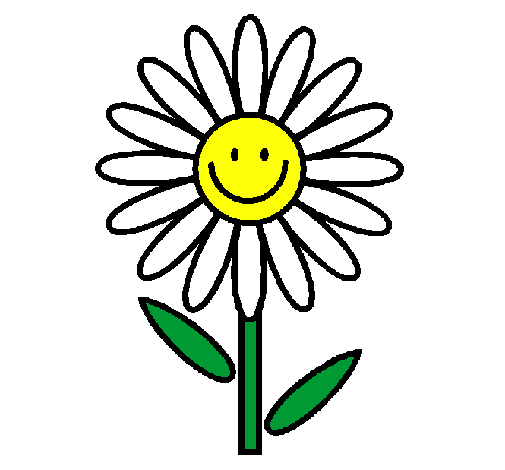 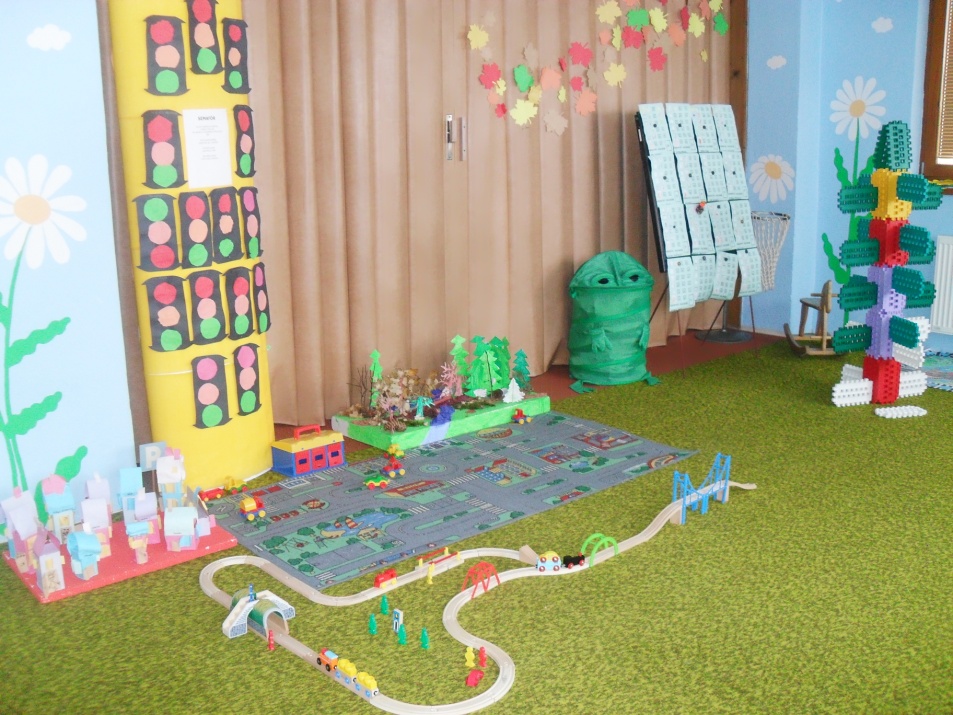 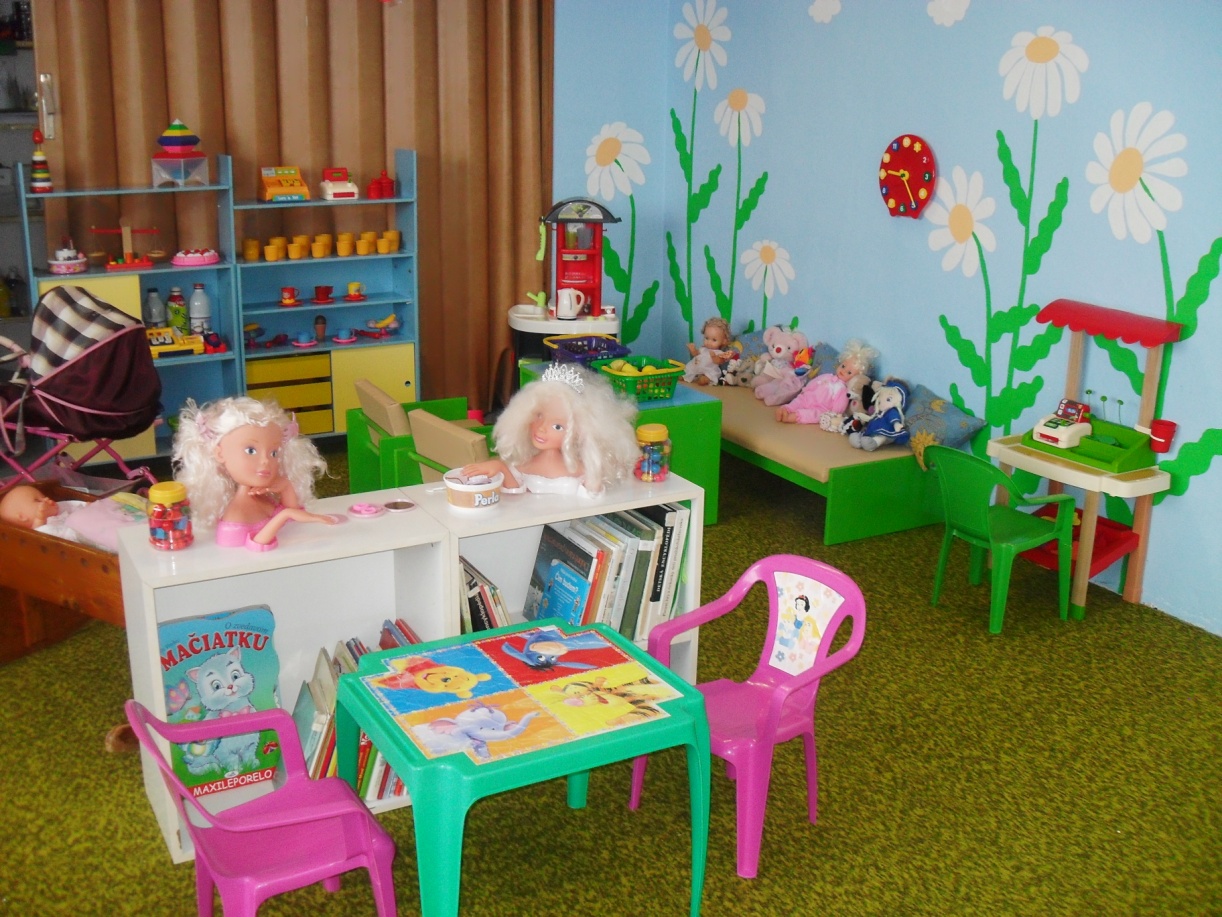 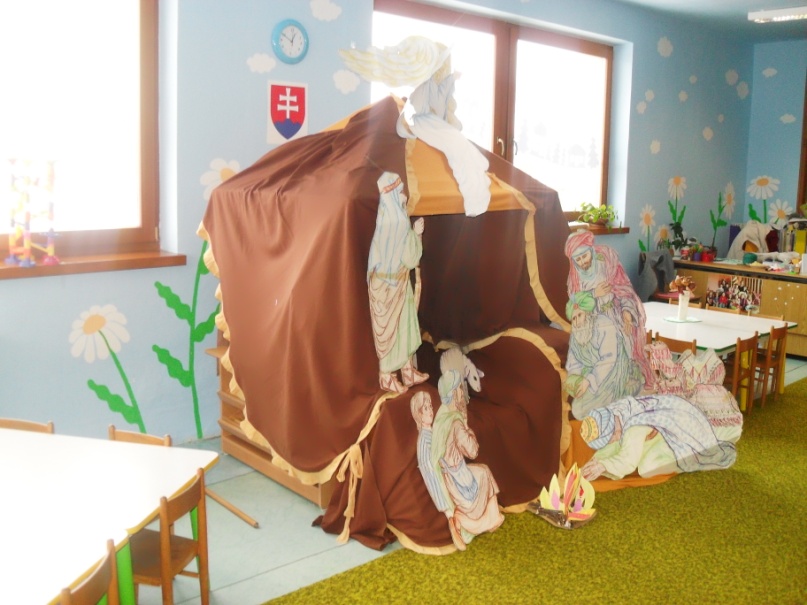 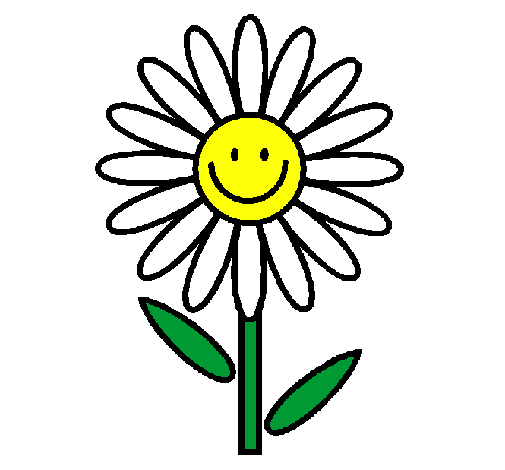 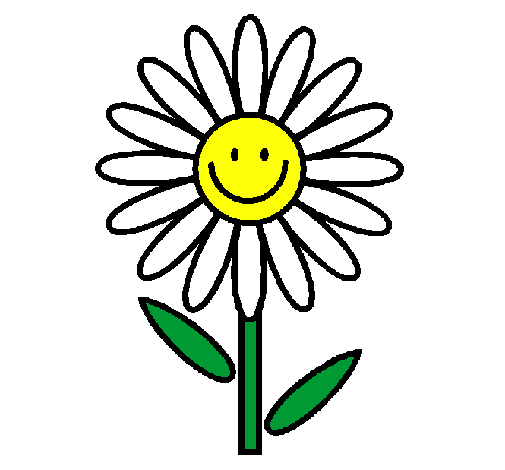 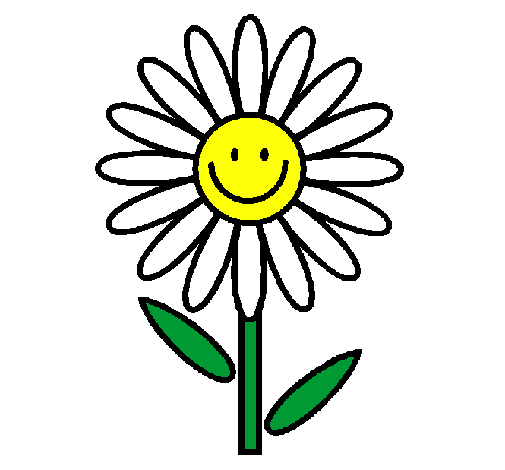 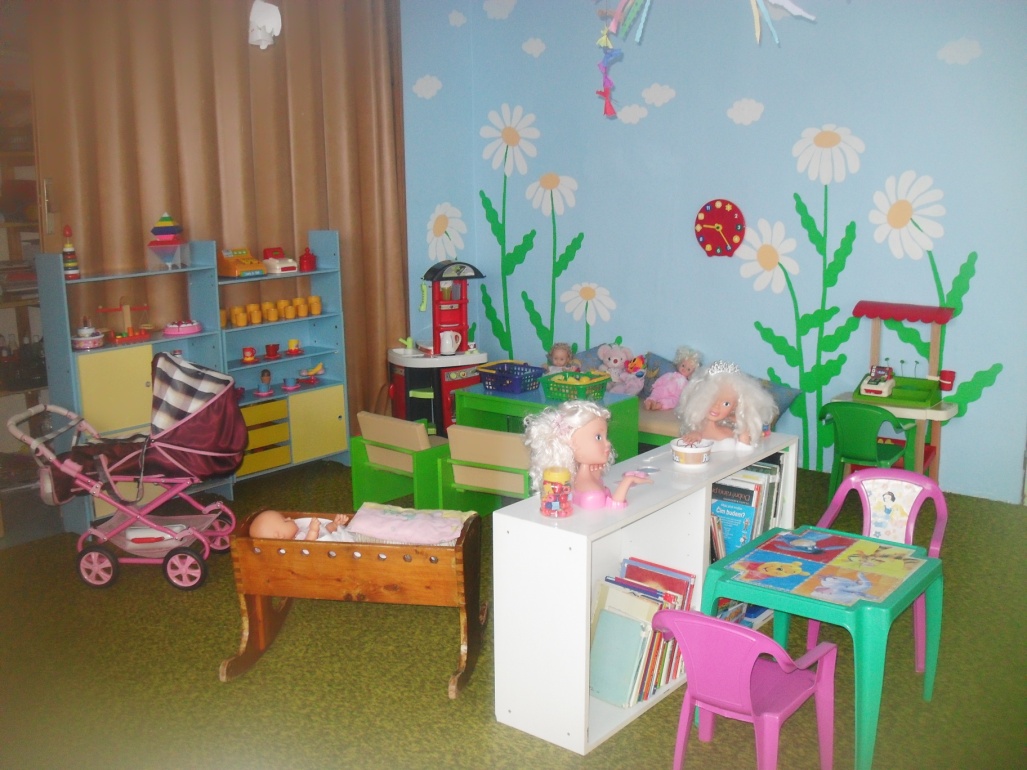 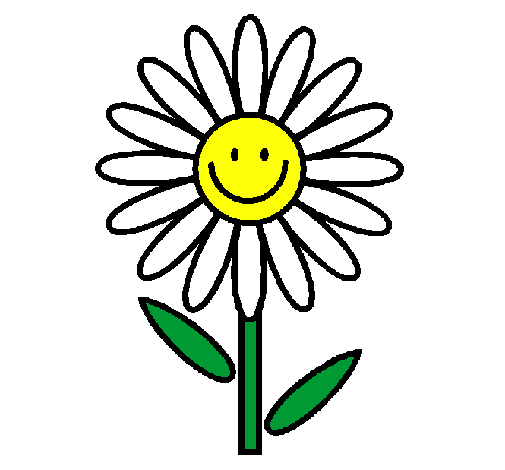 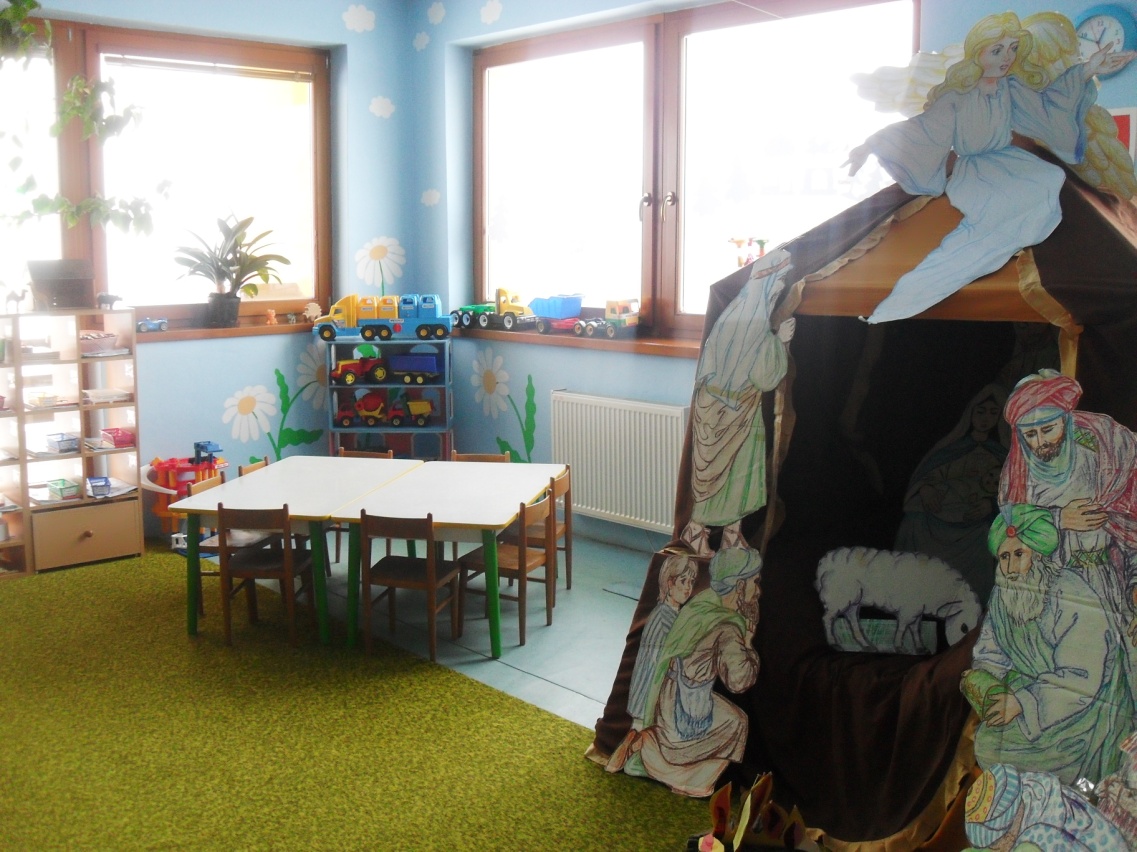 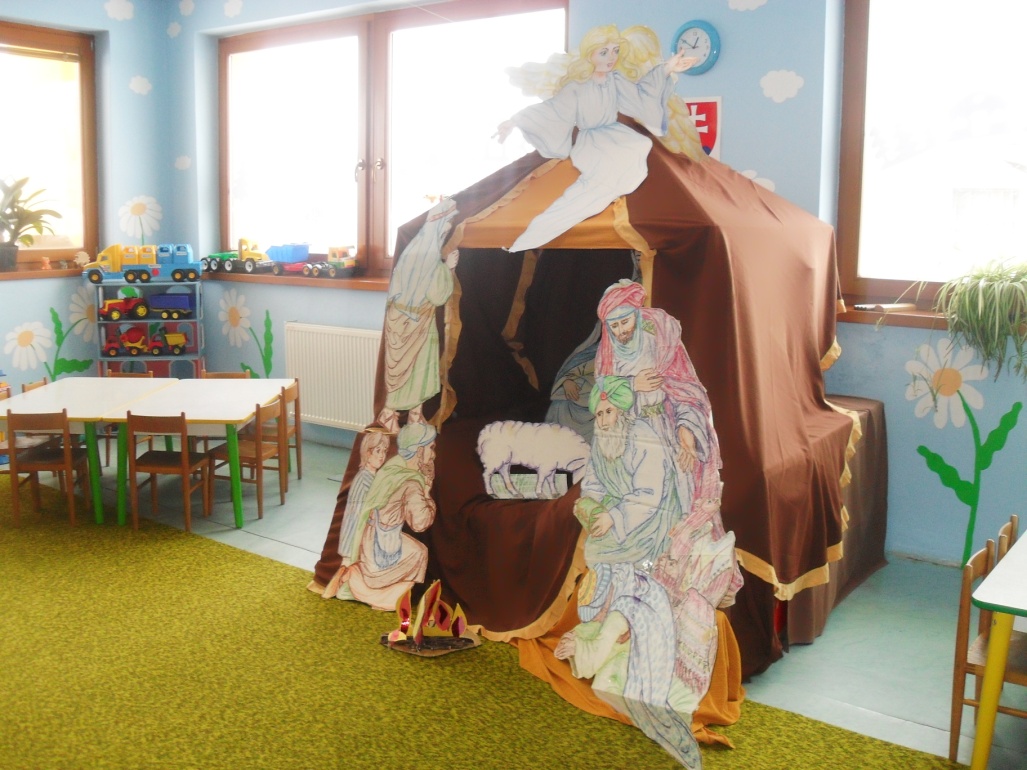 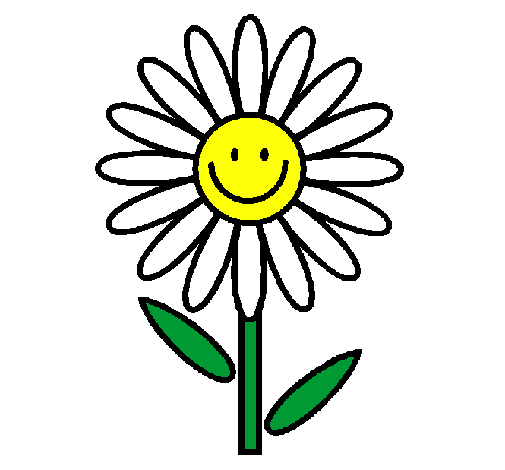 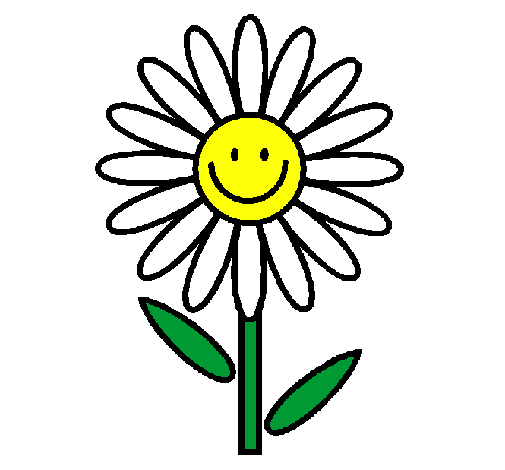